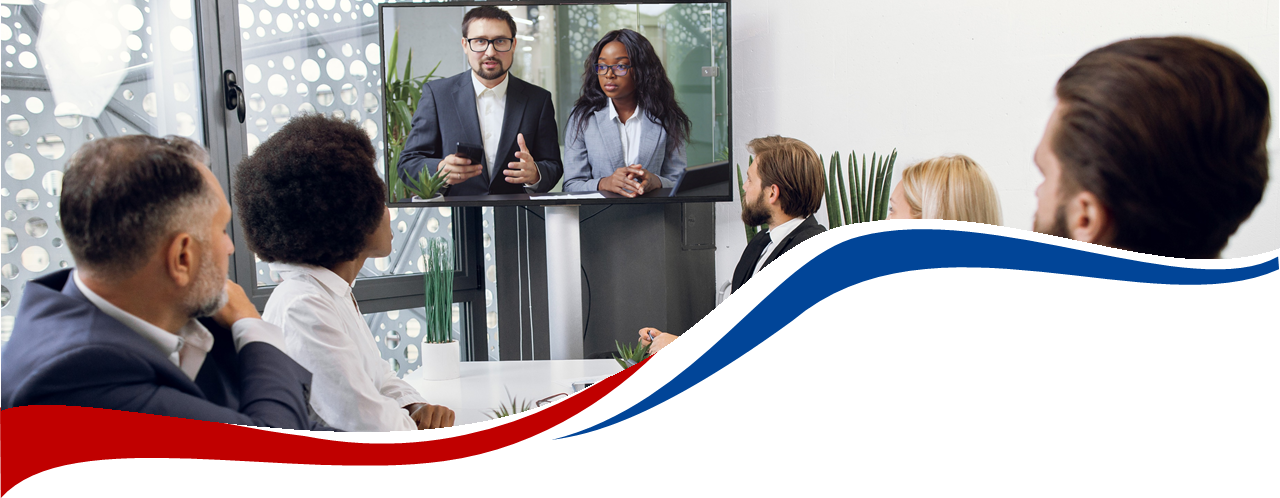 Welcome
RFIs, RFQs, RFPs: 
UNDERSTANDING THE DIFFERENCE
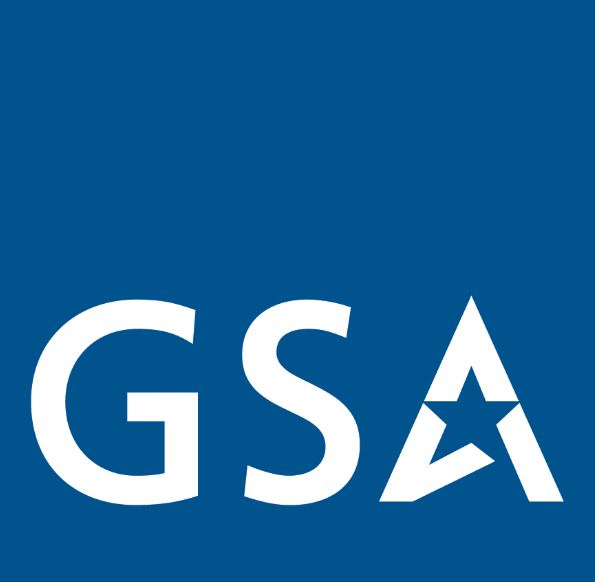 INTRODUCING TODAY’S SPEAKERS
Steve Sizemore, Deputy Director, MAS PMO/GSA

Jessica  Pate, Contract Specialist, DCSD/FAS
INTRODUCING TODAY’S SPEAKERS
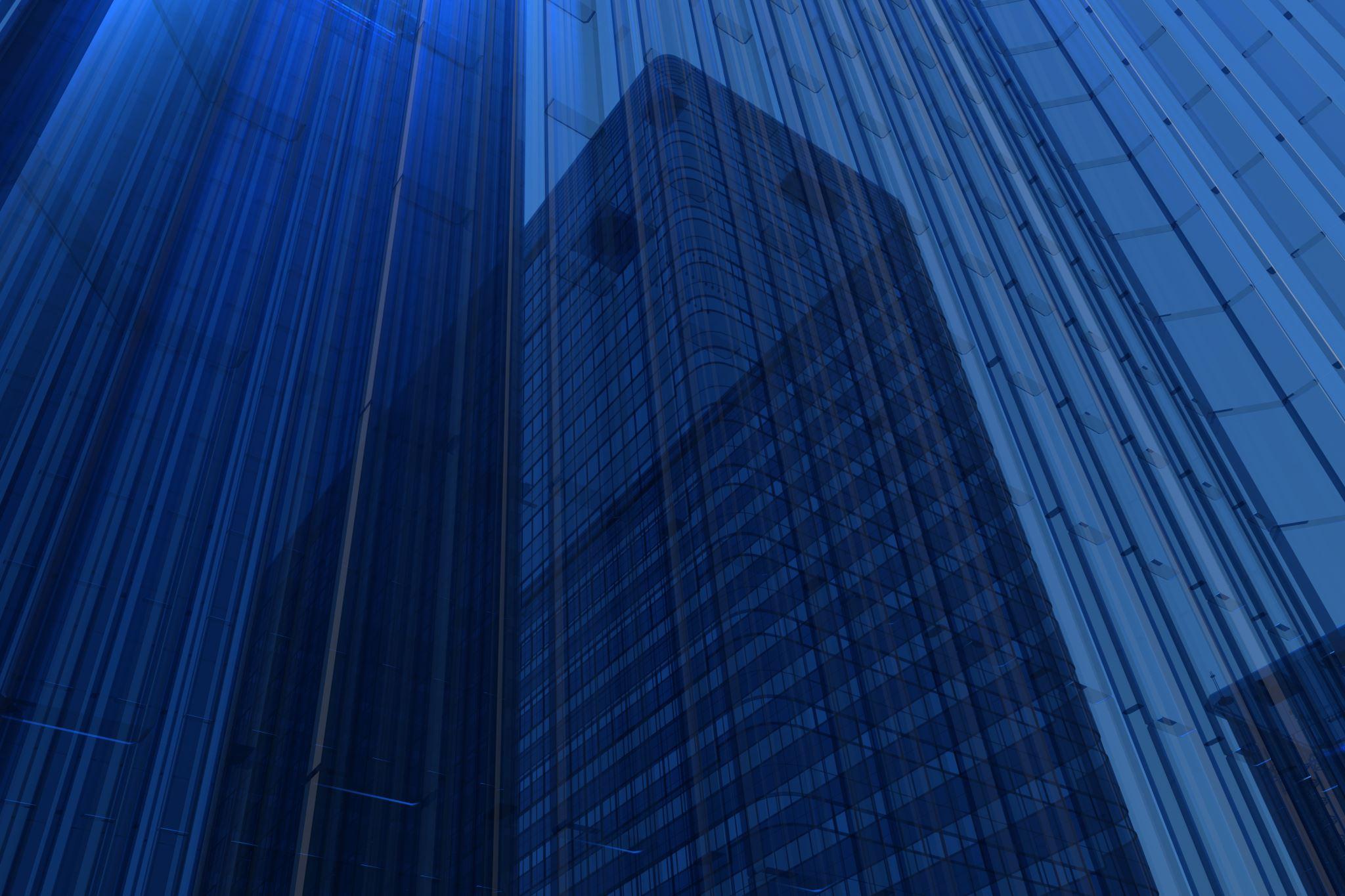 This Session will cover:
The power of responding to requests for information (RFI)/ sources sought notices (SSN)

Differences between requests for quotes (RFQ), and requests for proposals (RFP)

Tips on creating more effective responses

Common mistakes to avoid

Insights from federal contracting officers
RFI/
SSN
Core Purpose:
Finding the Right Supplier
RFQ
RFP
Definitions:
Request for Information (RFI) / Sources Sought Notice (SSN):   A market research tool used to obtain price, delivery, capabilities, interest. etc. for planning purposes

Request for Quote (RFQ):   A solicitation method used to obtain price, cost, delivery, and related information from suppliers 


Request for Proposal (RFP):  A solicitation method which  communicates the Government’s requirements and requests proposals
Where are we in the acquisition Process?
Award
Planning
RFI
SSN
Evaluations
Solicitation
RFQ
RFP
Administration
Key Differences:
POLL:
Has your organization responded to an RFI?
[Speaker Notes: YES/NO]
What to Expect:
How Should I Respond?
What is in an RFI?
Follow the format specified in the RFI
Interest – Will you submit an offer?
Business Size & Primary NAICS
Relative Experience
Subcontractor Involvement
Conflicts of Interest
No standard format
Shorter response times
Overview of the Government’s Requirement
Questions for Industry
RFI Example- Less Complex:
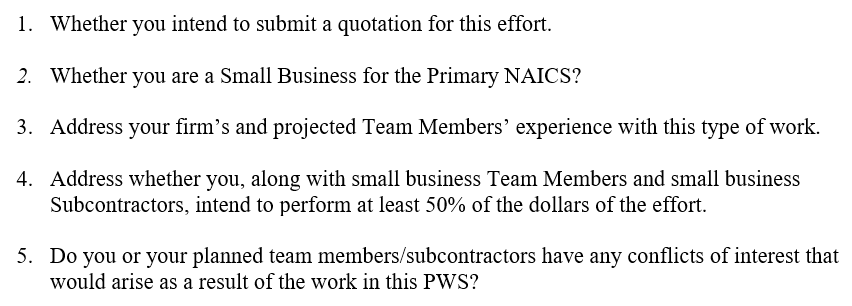 RFI Example- More Complex:
RFI Tips:
Dos:
Timely
Complete
Focus on the Requirement
Specific-Agencies, Contract NO’s, Figures, Dates, Tasks, Roles, etc.
Don’ts:
Underestimate the importance of your response.
Make Assumptions
Question:
How does the Government use the information submitted through an RFI response?
RFPs - What to Expect:
In accordance with FAR 15.203, at a minimum:

The Government’s Requirement

Terms & Conditions

Instructions (Information required to be in the proposal)

Evaluation Criteria:
Factors
Relative importance
RFQs - What to Expect:
In accordance with FAR 8.405-2 (c), at a minimum:

Statement of Work (SOW) or Performance Work Statement (PWS)

Evaluation Criteria

Quotes do not establish a binding contract agreement with the Government.  The contract is established when the contractor accepts the Government’s subsequent offer to work by

Signing the quote, or
Performance/Delivery
RFQ & RFP Tips:
Do:

Read, read, read! (instructions to offerors, PWS/SOW, evaluation criteria)

Ask Questions

Self-evaluate

Be detailed, specific, and responsive (timeliness, no exceptions to the solicitation, ensure all instructions are followed)
RFQ & RFP-Tips:
Don’t:

“Low bid”

Grammar mistakes

Restate the requirement

Make assumptions
Questions:
How can I ensure my quote/proposal is responsive?

How does the government evaluate my quote/proposal?
Questions?
MAS Resources
www.gsa.gov/schedule

MASPMO@GSA.GOV
Small Business Resources
General Services Administration (GSA) - https://www.gsa.gov
Office of Small & Disadvantaged Business Utilization (OSDBU) - https://www.gsa.gov/osdbu
Federal Acquisition Service (FAS) - Commercial Products & Services - https://www.gsa.gov/fas
Public Buildings Services (PBS) - Construction, Architecture, Interior Design, and Real Estate - https://www.gsa.gov/pbs

Small Business Administration (SBA) - https://www.sba.gov
SBA Size Standards - https://go.usa.gov/xFR9p
Small Business Loans - https://go.usa.gov/xFRPD

Procurement Technical Assistance Centers (PTACS) - https://www.aptac-us.org/

System for Award Management (SAM) - https://go.usa.gov/xFNkS

Federal Agency Procurement Forecasts - https://go.usa.gov/xFRbn
Thank You!